HAK LINTAS
Rehulina, SH., MH
HAK LINTAS
Pemberian suatu hak kepada kapal2 asing u/ melintasi wilayah laut negara pantai dengan pembatasan-pembatasan tertentu
Pengertian
Navigasi melalui laut teritorial untuk keperluan melintasi laut teritorial negara pantai
Selat  - geo: bagian alamiah dr laut atau 			suatu laut yang sempit yang 				memisahkan dua bagian 					darat 
		     - yur: selat yang digunakan  u/ 				pelayaran internasional yang 				menghubungkan satu bagian dr laut 		lepas/ZEE dgn bag. Lain dr laut 			lepas/ZEE
Pengaturan hak lintas
Lintas Damai
Hak lintas bagai kapal-kapal asing melalui:
Laut teritorial 
Selat yang digunakan u/ pelayaran internasional dan perairan kepulauan
Terus menerus, langsung dan secepat mungkin
Tidak merugikan kedamaian ketertiban dan keamanaan
Tidak melakukan kegiatan2 yg dilarang
Pengaturan Pasal 17-20 KLH ’82, Pasal  45 	     
Hak Negara Pantai
Membuat per U-U yang di perlukan
 Membuat alur laut dan skema pemisah 
Kewajiban negara pantai
 	- membuat alur laut dgn : rekomendasi OI yg berwenang;sejarah penggunaan alur laut;kepadatan lalin;karatreristik kapal
	- mencantumkan/mencantumkan alur lautnya
Hak Lintas Transit
Kebebasan pelayaran dan penerbangan oleh kapal dan pesawat udara asing
Untuk tujuan transit yang terus menerus langsung dan secepat mungkin
Melalui selat yang digunakan untuk pelayaran internasional 
Antara satu bagian laut lepas/ZEE ke bagian lain laut lepas/ZEE
Pengaturan : pasal 37-44 KLH’82
Kewajiban : membuat alur lintas 
Mengumumkan dengan tepat jika terdapat keadaan bahaya
Membuat perU-Uan : keselamatan pelayaran;mencagah, mengurangi pencamaran lingkungan
Tdk dpt menghambat hak lintas transit 
Mengumumkan dengan segera dan tepat jika terdapat keadaan bahaya
  kewajiban kapal :
Lewat dengan cepat 
Menghindari diri dari ancaman dan penggunaan kekerasan thdp kedaulatan neg. pantai
Hak Lintas Alur Kepulauan
Hak Lintas Alur Kepulauan, Dalam KHL 1982 Diatur Dalam Bab IV Tentang Negara Kepulauan, Pasal 53
Sebagaimana dinyatakan dalam pasal 52 KHL 1982, bahwa semua Negara dapat menikmati lintas damai melalui perairan kepulauan sesuai dengan ketentuan lintas damai di perairan laut teritorial
Tanpa mengadakan diskriminasi formal maupun diskriminasi nyata bagi kapal asing, Negara kepulauan menangguhkan sementara lintas kapal asing di daerah tertentu di perairan kepulauannya apabila sangat diperlukan untuk melindungi keamanannya.
Lebih lanjut dalam pasal 53 Konvensi ayat 1 suatu Negara Kepulauan dapat menentukan alur laut dan rute penerbangan yang cocok untuk digunakan lintas kapal dan pesawat udara asing yang terus menerus langsung serta secepat mungkin melalui atau di atas perairannya dan laut teritorial yang berdampingan dengannya.
Selain alur kepulauan Negara Kepulauan dapat menetapkan skema pemisah lintas untuk keperluan lintas kapal yang aman melalui terusan yang sempit dalam alur laut kepulauan. Kapal-kapal dan pesawat udara yang melintasi alur kepulauan tidak boleh menyimpang lebih 25 mil laut ke dua sisi garis sumbu demikian,
dengan ketentuan bahwa kapal dan pesawat udara tersebut tidak boleh berlayar atau terbang ke pantai tidak kurang 10 % jarak antara titik-titik terdekat pada pulau-pulau yang berbatasan dengan alur laut tersebut.
Untuk kepentingan pelayaran internasional (kapal-kapal asing), apabila keadaan menghendaki suatu Negara Kepulauan dapat mengganti alur kepulauan dan skema pemisah yang telah ditentukan, dengan alur laut ataupun skema pemisah yang lain.
Apabila suatu Negara Kepulauan tidak menentukan alur laut atau rute penerbangan, hak lintas alur laut kepulauan dapat dilaksanakan melalui rute yang bisanya di gunakan untuk pelayaran internasional. 
Setelah diumumkan terlebih dahulu suatu Negara Kepulauan dapat mengganti alur laut atau skema pemisah lalu lintas yang telah ditentukan sebelumnya dengan alur laut atau skema pemisah yang lain.
Mengenai kewajiban kapal dan pesawat udara selama melakukan lintas berlaku kewajiban ketentuan mengenai hak lintas damai di laut teritorial, yaitu mematuhi peraturan perundang-undangan Negara Kepulauan dan juga peraturan hukum internasional.
A. Pengertian
Pengertian lintas alur kepualauan terdapat pada pasal 53 ayat (3) Yaitu :
	“Pelaksanaan hak pelayaran dan 	penerbangan sesuai dengan ketentuan-	ketentuan konvensi ini dalam cara normal 	semata-mata untuk melakukan transit yang 	terus-menerus, langsung dan secepat 	mungkin serta tidak  terhalang antara satu 	bagian laut lepas atau ZEE dan bagian laut 	lepas atau ZEE lainnya”
Berdasarkan pada ketentuan Pasal 53 ayat (3), maka lintas alur kepulauan berarti :
Navigasi Kapal (pesawat terbang)dari laut lepas/ZEE memasuki laut teritorial, terus memasuki perairan kepulauan (tanpa memasuki perairan pedalaman), terus menuju ke laut teritorial – ZEE / Laut Lepas, dari dua arah.
Navigasi kapal ( Pesawat terbang ) dari laut lepas/ZEE Memasuki laut teritorial, terus memasuki perairan kepulauan – memasuki perairan pedalaman  ( Pelabuhan/pelabuhan udara).
Navigasi kapal (Pesawat terbang) dari perairan pedalaman (Pelabuhan/Pelabuhan udara) – Perairan Kepulauan – Laut teritorial – ZEE/Laut lepas
Kewenangan Negara Kepulauan Dalam kaitannya dengan lintas alur Kepulauan :
Menentukan alur laut dan rute penerbangan diatasnya.
Bahwa alur laut dan rute udara tersebut harus melintasi perairan kepulauan dan laut teritorial yang berdampingan dan mencangkup semua rute lintas normal yang digunakan sebagai rute atau alur pelayaran internasional atau penerbangan melalui atau melintasi
perairan kepulauan dan didalam rute demikian, sepanjang mengenai kapal, semua alur navigasi normal dengan ketentuan bahwa duplikasi rute yang sama kemudahannya melalui tempat masuk dan keluar
Alur laut dan rute demikian harus ditentukan dengan suatu rangkaian garis sumbu yang bersambungan mulai dari tempat masuk rute lintas hingga keluar. Kapal dan pesawat udara asing yang melakukan lintas alur kepulauan tidak Boleh menyimpang lebih dari 25 Mil laut ke dua sisi garis sumbu demikian
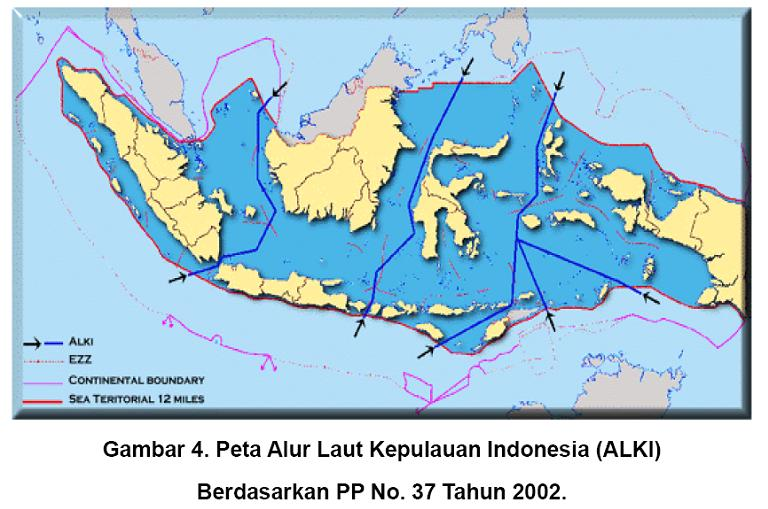 Pengaturan : PP 37Tahun 2002 tentang hak dan kewajiban melaksanakan hak lintas alur laut kepulauan melalui alur laut kepulauan yang di tetapkan
ALUR LAUT KEPULAUAN I Untuk pelayaran dari Laut Cina Selatan melintasi Laut Natuna, Selat Karimata, Laut Jawa dan Selat Sunda ke Samudera Hindia atau sebaliknya
ALUR LAUT KEPULAUAN II Untuk pelayaran dari Laut Sulawesi melintasi Selat Makassar, Laut Flores dan Selat Lombok ke Samudera Hindia atau sebaliknya.
TERIMA KASIH